ПОДГОТОВКА К ЦЭПРИМЕНЕНИЕ СВОЙСТВ ФУНКЦИЙ К РЕШЕНИЮ УРАВНЕНИЙ И НЕРАВЕНСТВ
ГУО «Гимназия №5 г.Барановичи»
учитель математики высшей категории
Кайгородова Елена Вадимовна
Один из основных критериев обученности сегодня — это результаты ЦЭ. Но для того, чтобы успешно справиться с заданиями, предлагающимися на ЦЭ, школьной программы недостаточно. Необходимы дополнительные материалы.
Функциональный метод используется:
1) в обосновании классических методов решения уравнений и неравенств (теорем равносильности, методов интервалов);
2) используется для решения задач, которые другими методами решить нельзя;
3) некоторые задачи можно решить разными способами, но более рациональным методом является функциональный;
4) при решении уравнений и неравенств, которые являются математической моделью других задач: нахождение области определения, множества значений функций, нахождение интервалов монотонности.
Метод мажорант
Применим для задач в которых множества значений левой и правой частей уравнения или неравенства имеют единственную общую точку, являющуюся наибольшим значением для одной части и наименьшим для другой. Эту ситуацию хорошо иллюстрирует график.
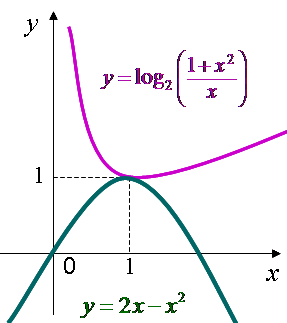 Как начинать решать такие задачи?
Привести уравнение или неравенство к виду
Сделать оценку обеих частей. Если существует число М, 
из области значений такое что                                         , то
Решить систему уравнений:
Пример 1. Решите уравнение
и
Последняя система не имеет решений, так как           не
Ответ:         .
Решение. Оценим обе части уравнения. 
При всех значениях х верны неравенства:
Мы получили, что левая часть уравнения не меньше 1, а правая часть – не больше 1.
Следовательно, данное уравнение равносильно системе:
удовлетворяет второму уравнению.
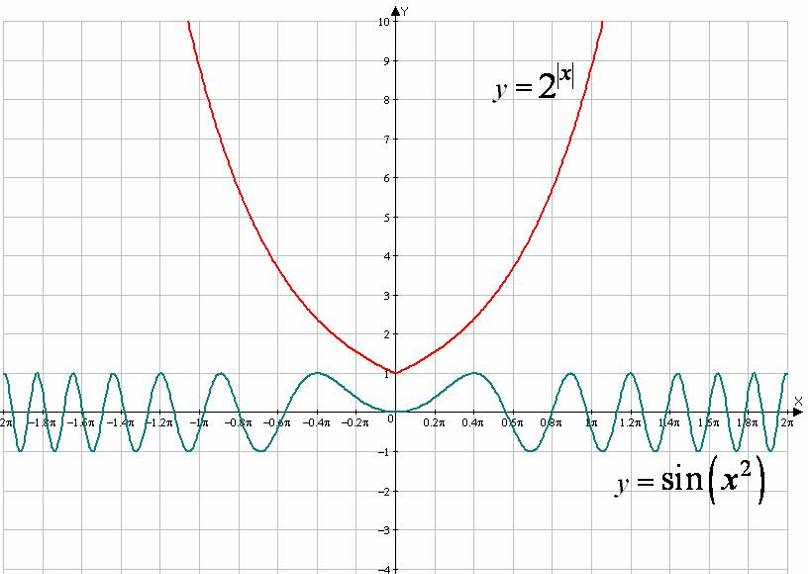 При всех значениях х верны неравенства
Пример 2. Решить уравнение
Решение: Оценим обе части уравнения.
Следовательно, данное уравнение равносильно системе:
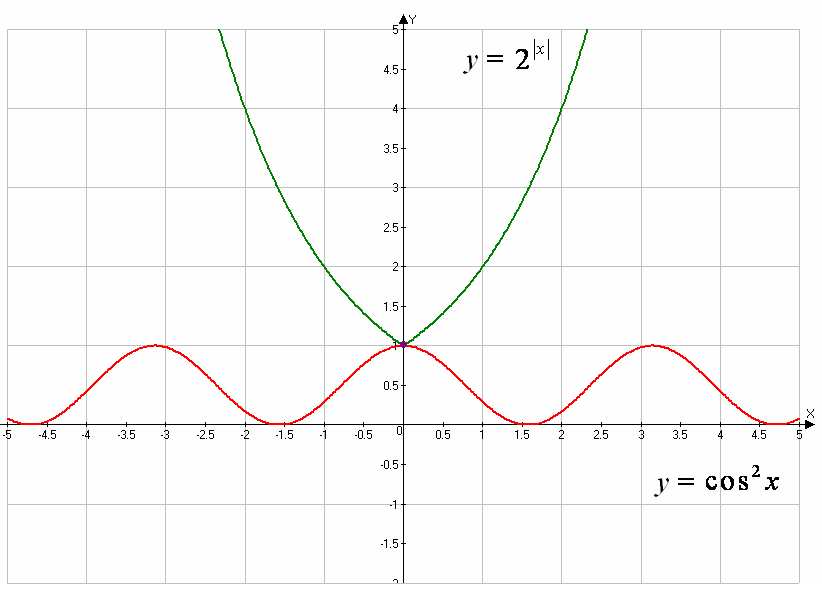 При х = 0 второе уравнение обращается в  верное равенство, значит,  х = 0  корень уравнения.
Ответ: х = 0.
Решить уравнение:         sin x+sin 9x=2.
Решение.



Ответ:
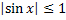 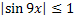 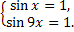 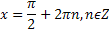 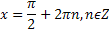 Данная функция принимает наибольшее значение тогда и только тогда, когда наибольшее значение принимает функция, стоящая в показателе степени:
Преобразуем её:
то наибольшее значение функции
Так как
равно 4.      Следовательно, наибольшее значение исходной функции
равно
Использование свойства ограниченности функции для нахождения её наибольшего значения
Укажите   наибольшее   целое    значение     функции
Решение.
Ответ: 1250.
Использование свойств монотонности функций
Функцию y = f(x) называют возрастающей (соответственно убывающей) на множестве Х, если на этом множестве при увеличении аргумента увеличиваются (соответственно уменьшаются) значения функции.
Использование свойств функции
Если в уравнении  левая часть возрастающая (или убывающая) функция, а правая константа, то уравнение имеет не более одного корня.

2. Если в уравнении  левая часть  возрастающая (или убывающая) функция, а правая часть  убывающая (возрастающая) функция, то данное уравнение имеет не более одного корня.
х
0
у
х
0
Пример 9. Решить уравнение
Решение: 
Заметим, что  х = 1 , является корнем данного уравнения. Левая часть уравнения представляет собой сумму двух возрастающих функций и, следовательно, сама является возрастающей функцией, принимающей каждое своё значение ровно один раз. 
Поэтому других корней данное уравнение не имеет.

Ответ: 1.
Найти значение выражения           , где n – количество корней,       - целый корень уравнения
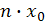 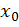 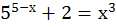 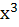 Решение. Рассмотрим функции f(x)=               и  g(x)=     . 
    Функция  f(x) убывает на множестве действительных чисел, а функция g(x) -  возрастает на множестве действительных чисел. По теореме о корне уравнение имеет не более одного корня. Найдём его подбором: х=3. Значит это единственный корень уравнения, т.е. n=1.    
              =1•3=3.
Ответ: 3.
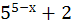 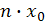 Использование понятия области определения функции
Областью определения функции y = f(x) называется множество значений переменной х, при которых функция имеет смысл.

Пусть дано уравнение f(x) = g(x), где f(x) и  g(x)- элементарные функции, определенные на множествах D1, D2. Тогда областью определения уравнения будет множество, состоящее из тех значений х, которые принадлежат обоим множествам, то есть 
     D = D1     D2.   
    Ясно, что когда множество D пустое (D=Ø), то уравнение решений    не имеет.
Решить уравнение
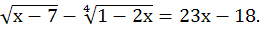 Решение.
          ОДЗ:      

   Так как полученная система решений не имеет, то область определения уравнения не содержит ни одного числа. Значит данное уравнение не имеет решений.
Ответ: решений нет.
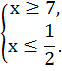 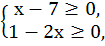 ⇔
Первый радикал определен при
х
-3
-1
1
Использование области определения функции
Решить уравнение:
Решение.
Второй радикал определен при любых значениях х.
Выражение под третьим радикалом неотрицательно если
Итак, единственной точкой, в которой определены эти радикалы, является x = 1. Легко проверить, что это число – корень уравнения.
Ответ: 1.
Решить уравнение
Решение.
1) Выпишем, условие существования функции, стоящей в левой части:
Решить данное неравенство довольно сложно.
2) Проверим не отрицательность правой части:
Последнее неравенство решений не имеет.
3) Значит, исходное уравнение тоже не имеет решений, так как левая часть его – неотрицательная функция!
Ответ: .
Использование четности функции
Может ли при каком-нибудь значении параметра а, 
уравнение
иметь нечетное число корней?
Решение.
Так как при замене х на –х данное уравнение не изменится, то множество его корней вместе с каждым корнем содержит противоположный корень. Следовательно, уравнение имеет четное число корней, отличных от нуля. Проверка показывает, что 0 – корень, значит, данное уравнение имеет нечетное число корней.
Ответ: да, может.
Пример. Может ли при каком-нибудь значении а уравнение 
2x8 – 3аx6 + 4x4 – аx2 = 5 иметь 5 корней? 
Решение. 
Обозначим f(x) = 2х8 – 3ах6 + 4х4 – ах2. 

f(x) – функция четная, поэтому, если x0 – корень данного уравнения, 
то  -x0 – так же является корнем данного уравнения. 

x = 0 не является корнем данного уравнения (0 ≠ 5). Следовательно, число корней у этого уравнения при любом действительном а четно, поэтому 5 корней оно иметь не может.

Ответ: не может.
Примеры задач из сборников ЦТ, часть «B»